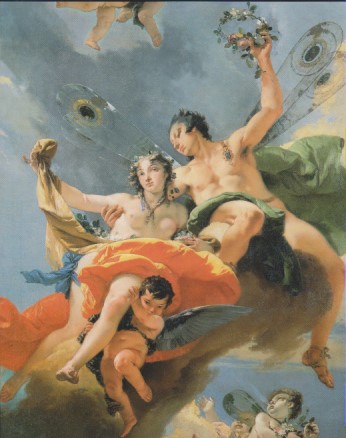 Memento mori, Venezia, Accademia
Il trionfo dell’Aurora, Mozzanzago (PD), Villa Baglioni
Ritratto del doge Marco Cornaro, cm 181X 182, Venezia, Collezione privata
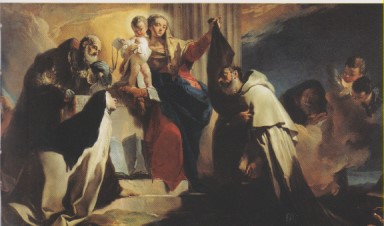 Madonna del Carmelo, cm 210X 650, Milano, Pinacoteca Brera
Martirio di San Bartolomeo, Venezia, San Stae
La regina Zenobia arringa i suoi soldati, cm 261X365,8, Washington
La regina Zenobia arringa i suoi soldati, cm 261X365,8, Washington, National gallery of Art
IL trionfo di Aureliano,cm 260X 402, Torino, Galleria Sabauda
Il trionfo dell’Eloquenza, cm 650X1070, Venezia, Palazzo Sandi a Sant’Angelo
Il trionfo dell’Eloquenza, particolare, Venezia, Palazzo Sandi a Sant’Angelo
Rachele nasconde gli idoli, Udine Palazzo Patriarcale
Rachele nasconde gli idoli, particolare, Udine,                                      Palazzo Patriarcale
L’apparizione degli Angeli ad Abramo, Udine,                                         Palazzo Patriacale
Sara visitata dall’Angelo, Udine, Palazzo Patriarcale
I sacrificio di Isacco, Udine, Palazzo Patriarcale
Il giudizio di Salomone, Udine, Palazzo Patriarcale
Il giudizio di Salomone, particolare,                                               Udine, Palazzo patriarcale
Il trionfo di Mario, cm 545X324,5, New York, Metropolitam Museum  of Art
La battaglia di Vercelli, cm 431X375,9,New York, Metropolitan Museum                             of Art
Abramo visitato dagli Angeli, cm 140X120,                                       Venezia,                                                                  Scuola Grande di San Rocco
Abramo visitato dagli Angeli,                                           particolare,                                                                             Venezia,                                                                                                Scuola Grande si San Rocco
Agar nel deserto                                               confortata dall’Angelo,                                                   cm 140X120,                                      Venezia,                                                  Scuola Grande di San Rocco
L’educazione della Vergine,                                               cm 362X200,                                                                          Venezia,                                                                                   chiesa di Santa Maria della Consolazione                                      ( o della Fava )
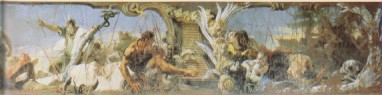 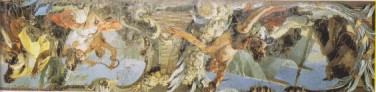 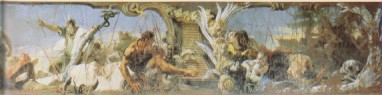 IL serpente di bronzo, cm 164X 1356, Venezia, Gallerie dell’Accademia
La predica                      del Battista, cm 350X300, Bergamo, Cappella Colleoni
Decapitalzone del Battista,      cm 350X300, Bergamo, Cappella Colleoni
La Liberalità dispensa doni,                                   cm 230X180,                                                             Biron (VI),                                                                                      villa Loschi Zileri dal Verme
La Virtù incorona l’Onore,                               cm 230X180,                                                  Biron (VI),                                                                  villa Loschi Zileri dal Verme
La Condordia martitale,                                      cm 230X180,                                                           Biron (VI),                                                                    villa Loschi Zileri dal Verme
L’Umiltà scaccia la Superbia,                             cm 230X180,                                                                Biron (VI),                                                                      villa Loschi Zileri dal Verme
Il trionfo di Zefiro e Flora, cm 395X 225, Venezia,Ca’ Rezzonico
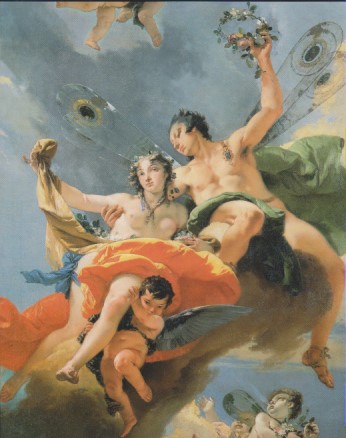 Il trionfo di Zefiro e di Flora, particolare,                                           Venezia,                                                     Ca’ Rezzonico
Giove e Danae, cm 41X53, Stoccolma, Universitet Konsthistoriska Institutionen
Madonna in gloria                                     venerata da Apostoli e Santi,                                                          cm 378X234,                                                          Rovetta (BG),                                                       chiesa di Ognisanti
San Clemente papa                                                  adora la SS.ma Trinità (bozzetto),                     cm 69,2X55,2,                                                    Londra,                                                              National Gallery
L’istituzione del Rosario,                                                 cm 1200X 450,                                                      Venezia,                                                                           chiesa dei Gesuati
La salita al Calvario, cm 450X 517, Venezia, chiesa di Sant’Alvise
La corsa del carro del Sole,                                                       particolare,                                                     Milano,                                                                     Palazzo Clerici
La corsa del carro del Sole, particolare,                                              Milano,                                                       Palazzo Clerici
La corsa del carro del Sole, particolare, Milno, Palazzo Clerici
La corsa del carro del Sole, particolare, Milano, Palazzo Clerici
La corse del carro del Sole, particolare, Milano, Palazzo Clerici
La corsa del carro del Sole, particolare, Milano, Palazzo Clerici
La raccolta della manna,                                                                cm 1000X 525,                                                        Verolanuova (BS,                                                              parrocchiale
Il sacrficio di melchisedech,                                                 cm 1000X525,                                                          Verolanuova (BS),                                                                parrocchiale
Apoteosi dell’ammiraglio Vettor Pisani,Venzia, Palazzo Pisani Moretta
La beata Laduina,                                                                cm 65X48,                                                        Riverdale on Hudson ( New York ), collezione Stanley Moss
Ritratto di                                        Antonio Riccobono,                               cm 102X90,                                      Rovigo,                                    Accademia dei Concordi
Udine, chiesa della Purità
Apollo e Dafne, cm 96X79, Parigi, Louvre
Rinaldo                                        ed il mago                                            di Ascalona,                                                  186,9X214,7,      Chicago. Art Institute
Il trasporto della sacra casa di Loreto (bozzetto),                                                                        cm 124X85,                                                                 Venezia,                                                                        Gallerie dell’Accademia
Bellerofonte su Pegaso in volo verso la Gloria e l’Eternità,                                              dm cm 600,                                                          Venezia , Palazzo Labia
L’incontro di Antonio e Cleopatra,                         cm 650X300,                                                       Venezia, Palazzo Labia
L’incontro di Antonio e Cleopatra, particolare, Venezia, Palazzo Labia
Il banchetto di Antonio e Cleopatra, cm 650X300,                                                     Venezia, Palazzo Labia
Il banchetto di Antonio e Cleopatra, particolare, Cvenezia, Palazzo Labia
Il banchetto                                       di Antonio e Cleopatra,                                    particolare,                                                    Venezia, Palazzo Labia
Il banchetto di                                            Antonio e Cleopatra,                                              particolare,                                                  Venezia, Palazzo Labia
Il banchetto di                                            Antonio e Cleopatra,                                              particolare,                                                  Venezia, Palazzo Labia
I Venti, particolare, Venezia, Palazzo Labia
Comunione di Santa Lucia,                                 cm 202X101,                                                      Venezia,                                                                           chiesa dei Santi Apostoli
La Vergine consegna lo scapolare                                  a San Simone Stock,                                                               cm 533X432,                                                                     Venezia,                                                                                           Scuola Grande dei Carmini
La Vergine con le Sante Caterina, Rosa da Lima, Agnese da Montepulciano( pala delle tre Sante), cm 340X168,                                                                 Venezia, chiesa dei Gesuati
Ritratto di un Dolfin                                  Procuratore e Capitan da mar,                           cm 235X158,                                                        Venezia,                                                           Fondazione Querini Stampaglia
Apoteosi della famiglia Barbaro,                                                                                                      cm 253,8X466,8,                                                                                                                                        New York,                                                                                                                          Metropolitan Museum of Art
San Giacomo Maggiore,                                                            cm 317X163,                                                          Budapest,                                                                 Szépmuvèszet Museum
Apollo conduce al genio della nazione tedescaBeatrice di Burgundia, cm 900X1800, Wurzburg, Kaisersaal
Apollo conduce al genio della nazione tedescaBeatrice di Burgundia, cm 900X1800, Wurzburg, Kaisersaal
Le nozze del Barbarossa con Beatrice di Burgundia, cm 400X500, Wurzburg, Residenz, Kaisersaal
L’investitura del vescovo Aroldo a vescovo di Franconia, cm 400X500, Wurzburg, Residenz, Kaisersall
Le quattro parti del mondo, particolare dell’Africa, Wurzburg, Residenz, scalone
Le quattro parti del mondo, particolare dell’Africa, Wurzburg, Residenz, scalone
La quattro parti del mondo, particolare dell’America ,Wurzburg, Residenz, scalone
Le quattro parti del mondo, particolare dell’Europa, Wurzburg, Residenz scalone
Le quattro parti del mondo, particolare dell’Asia, Wurzburg. Residenz, scalone
L’incoronazione di                                                        Maria Immacolata,                                                     cm 1320X700, Venezia.chiesa della Pietà
L’adorazione dei Magi, cm 405X211, Monaco di Baviera, Alte Pinakothek
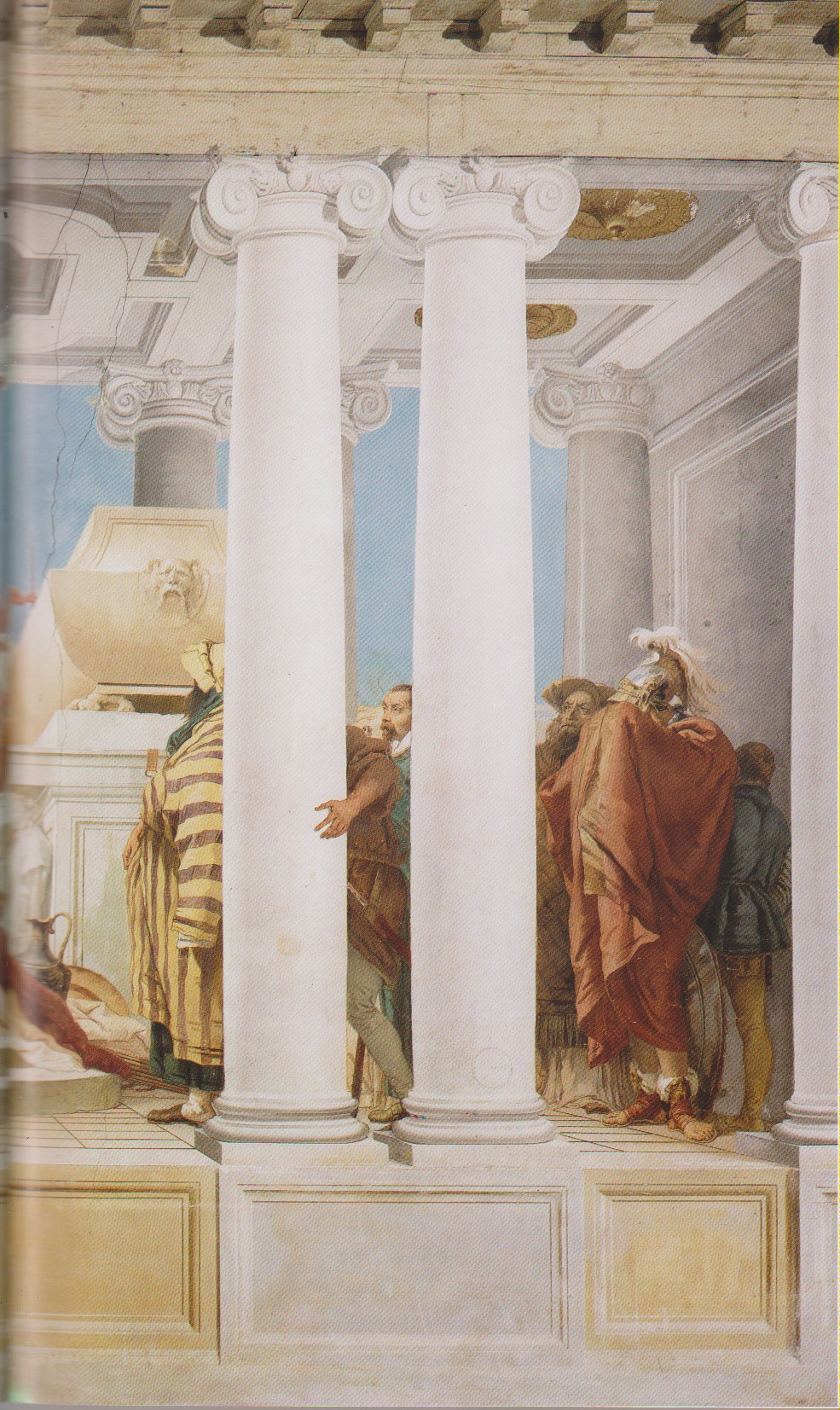 Il sacrificio di Ifigenia, cm 350X700, Vicenza, villa Valmarana
Minerva trattiene Achille dall’uccidere Adamennon, cm 300X200,                                         Vicenza, villa Valmarana
Soldati fra le colonne, cm 350X115, Vicenza, villa Valmarana
Il commiato di Angelica                               da Medoro,                                         particolare,                                              Vicenza, villa Valmarana
Angelica incide su un albero il nome di Medoro,                                    cm 250X160,                                            Vicenza, villa Valmarana
Enea presenta Cupido nelle vesti di Ascanio a Didone, cm 230X240, Vicenza, villa Valmarana
Rinaldo abbandona Armida, cm 220X310, Vicenza, villa Valmarana
La Nobiltà e la Virtù accompagnano                                                   il Merito verso il tempio della Gloria, cm 1000X 600,                                                      Venezia,                                                                             Ca’ Rezzonico
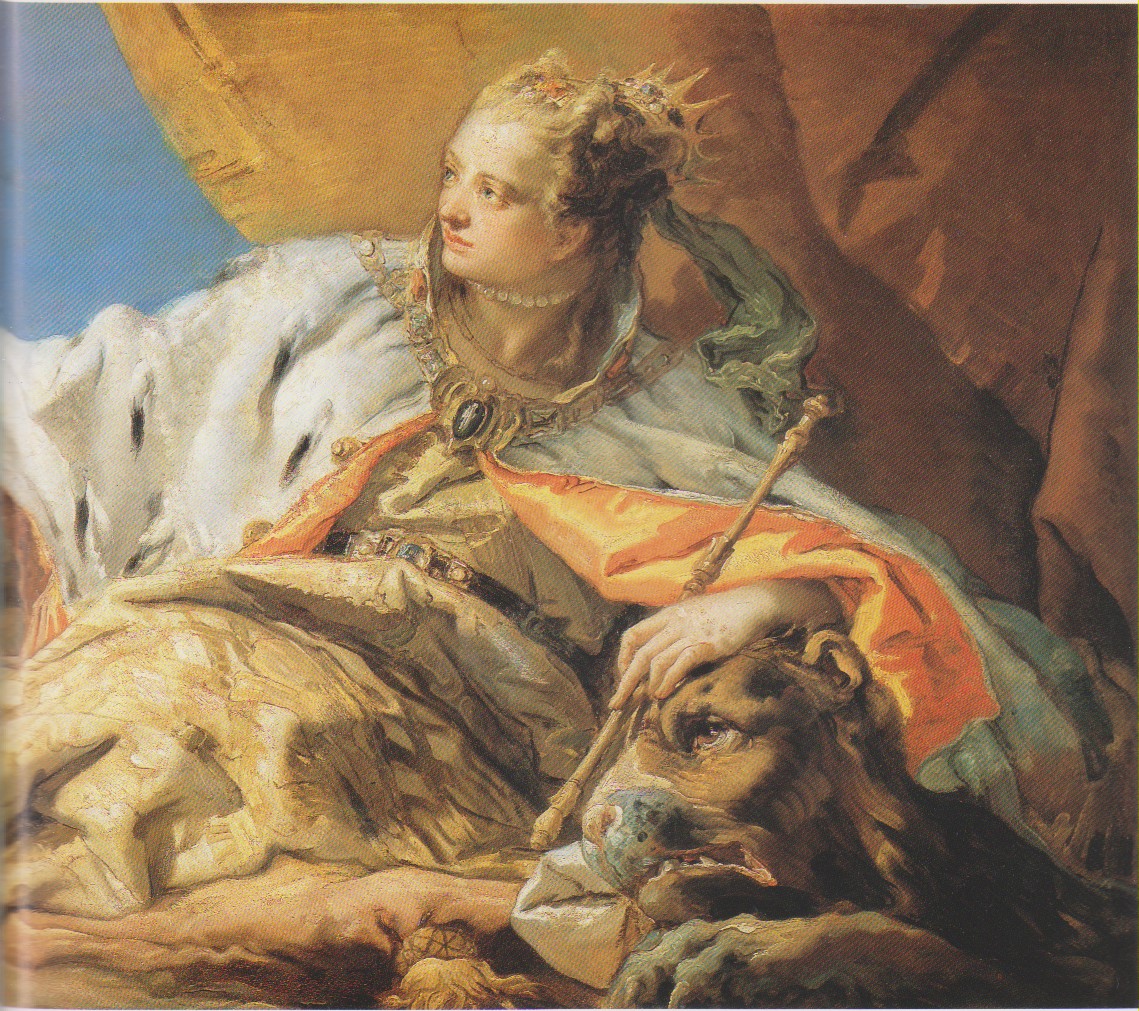 Nettuno offre doni a Venezia, cm 135X275, Venezia, Palazzo Ducale
Il Tempo svela la Verità,                                      cm 231X167,                                            Boston,                                                             Museum of Fine Arts
Venere affida un figlio                                        al Tempo,                                                                cm 292X190,5,                                       Londra,                                                       National Gallery
Santa Tecla intercede per la  dalla pestilenza, particolare, Este, Duomodella città di Este
Giovane donna con pappagallo, cm 70X52,                                                        Oxford,                                                                   Asmolean Museum
Apoteosi della famiglia Pisani, cm 2350X1350,                                          Stra (VE),                                                              villa Pisani
La gloria della Spagna,                                               particolare,                                                  Madrid,                                                               Palazzo Reale
Fuga in Egitto in barca, cm 57X44, Lisbona, Nacional de Arte Antigua
Riposo nella fuga in Egitto,                       cm 27X44,                                                  Stoccarda,                                              Staatsgalerie
Autoritratto del Tiepolo, 1751-53, Apoteosi del vescovo Aroldo, Wurzburg, Residenz
Trionfo di Flora,, San Francisco, Fine Arts Museum
Giunone e la Luna, 1735-45
Apoteosi della Spagna, particolare
Apollo e Dafne